Duitsland
Gemaakt door:
Kaya Elise Juliette
Europa kaart
Deutschland
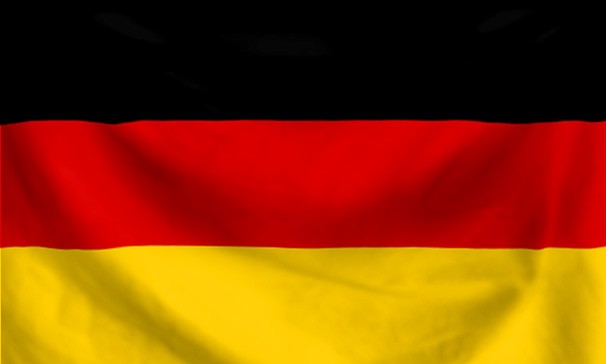 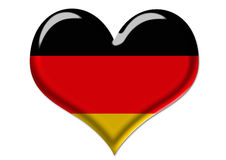 Duitse vlag
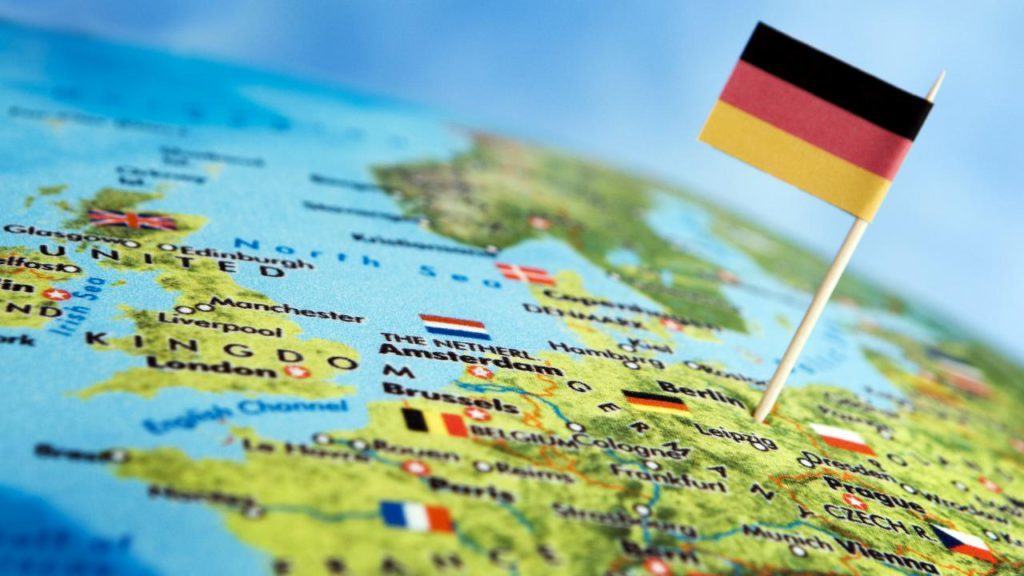 GEBOUWEN
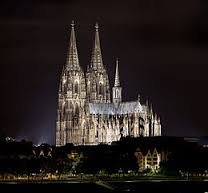 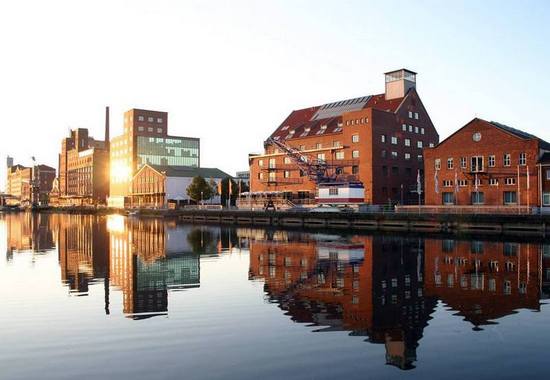 De dom van Keulen
De haven van Duisburg
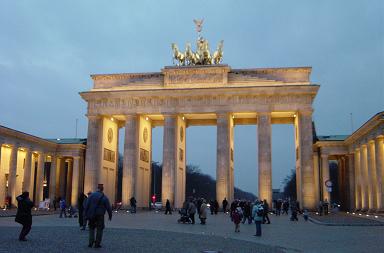 Brandenburger
            Tor
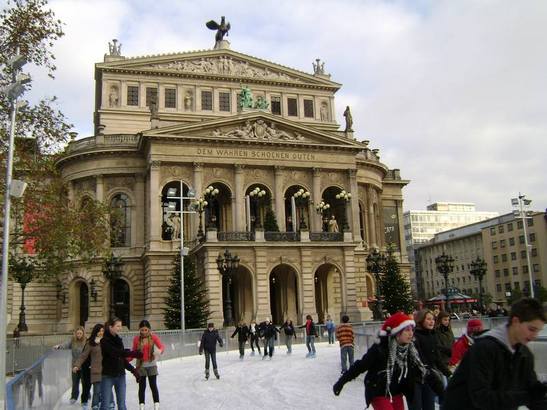 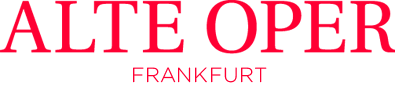 Bekende mensen 
Duitsland
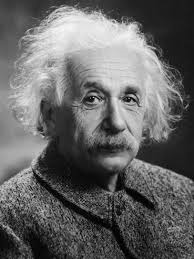 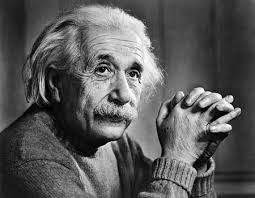 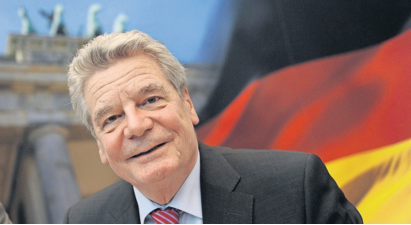 Albert Einstein
Joachim Gauck
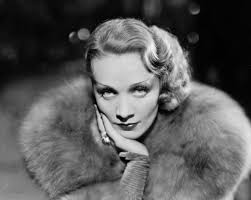 Marlene Dietrich
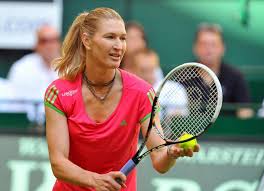 Steffi Graf
AutomerkenDuitsland
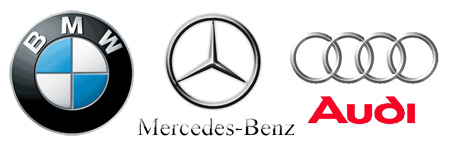 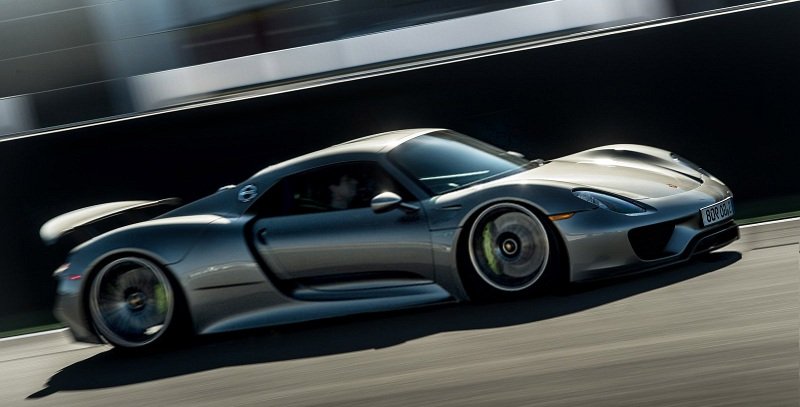 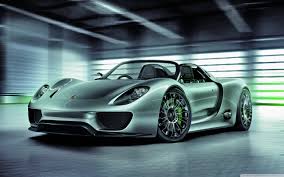 Porsch
Mooie landschappen
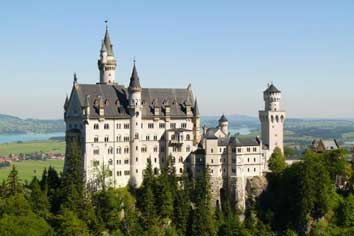 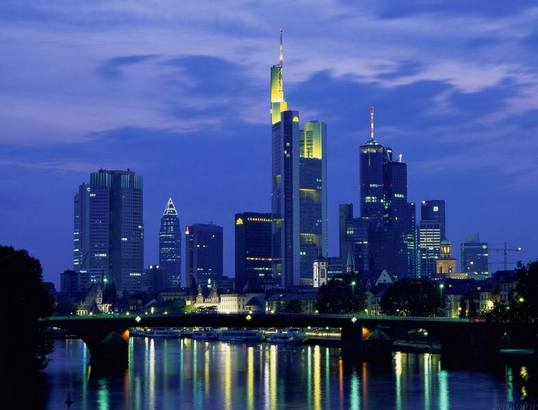 In de nacht
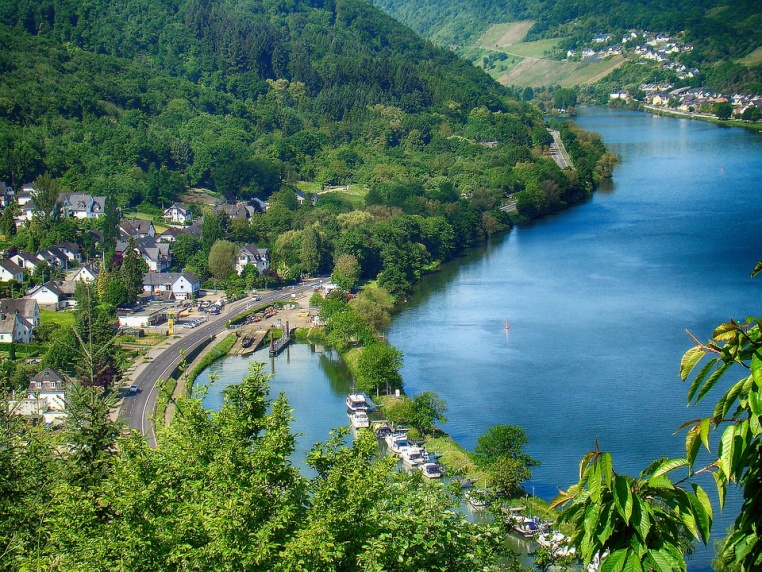 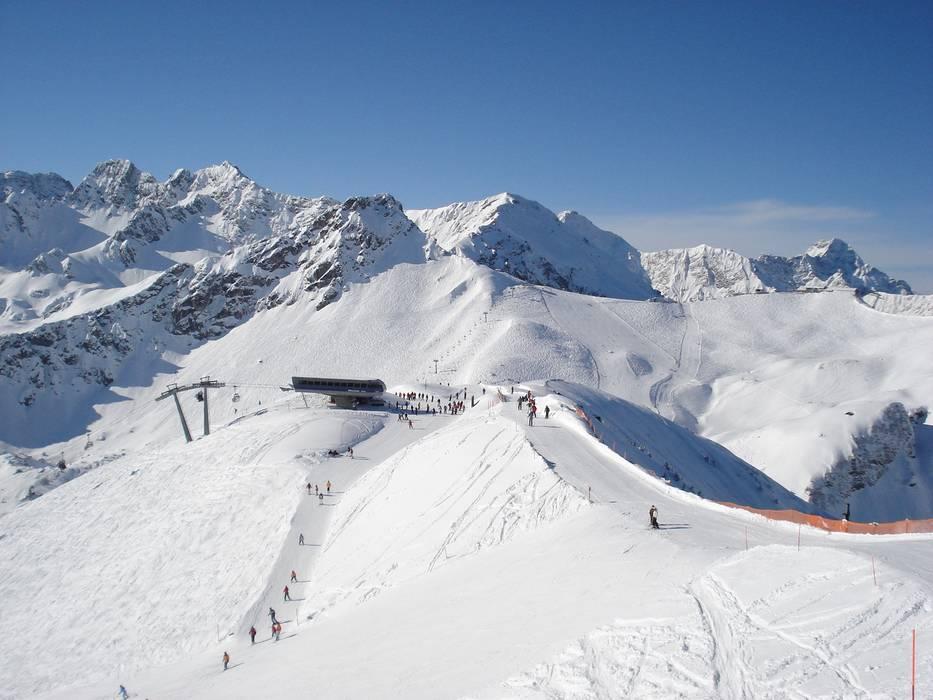 Vele mensen gaan naar Duitsland om te skiën
Voetbal WK
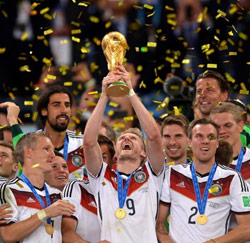 WK 2014
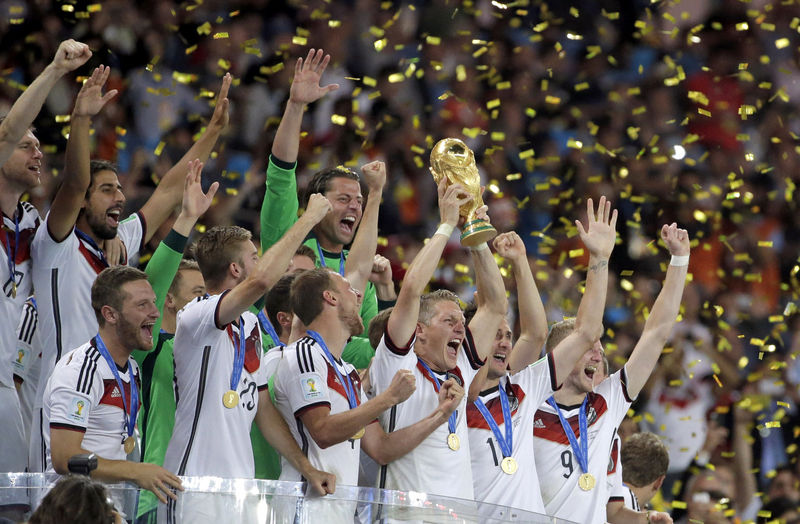 En nu gaan we samen het volkslied zingen!
Das Lied der Deutschen
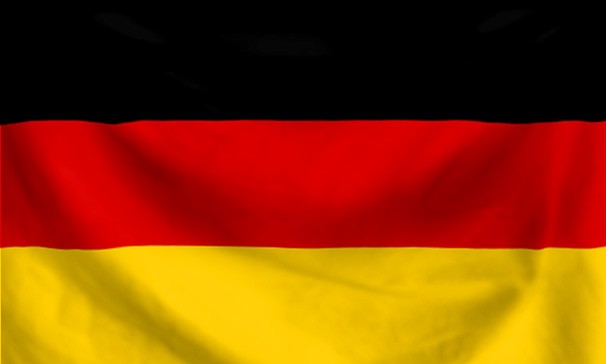 Haribo maker
Haribo fabrieken
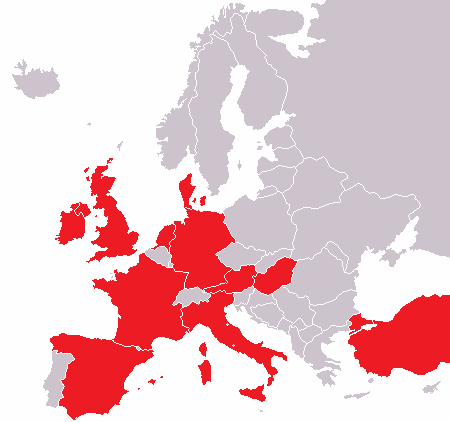 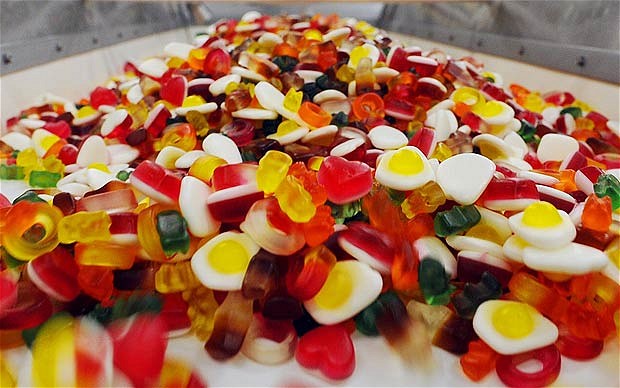 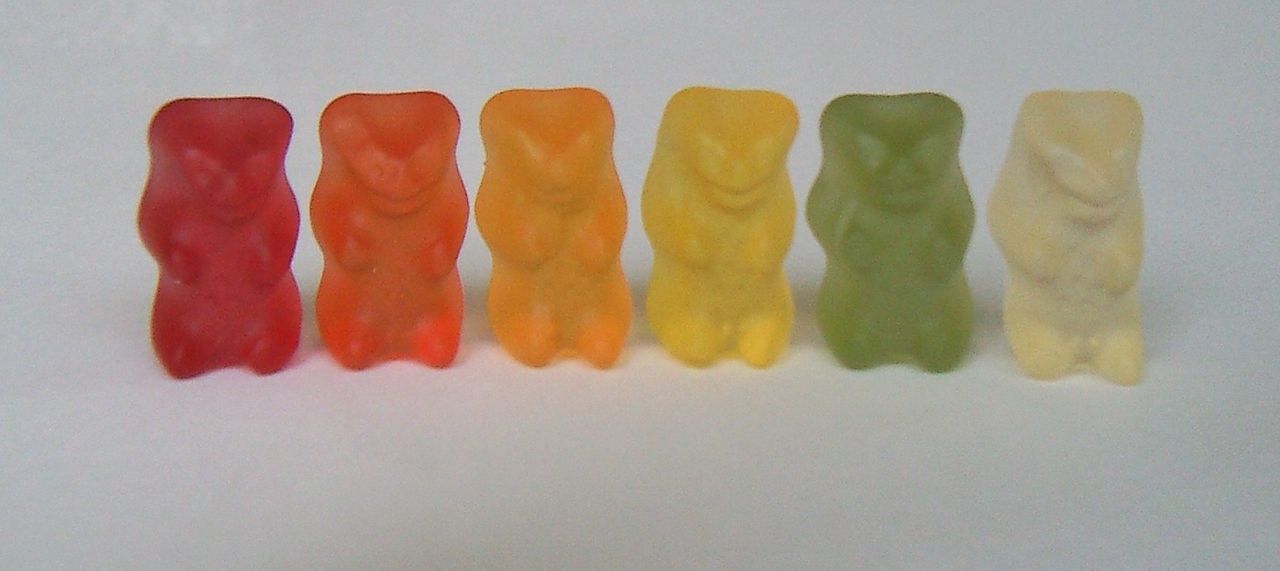 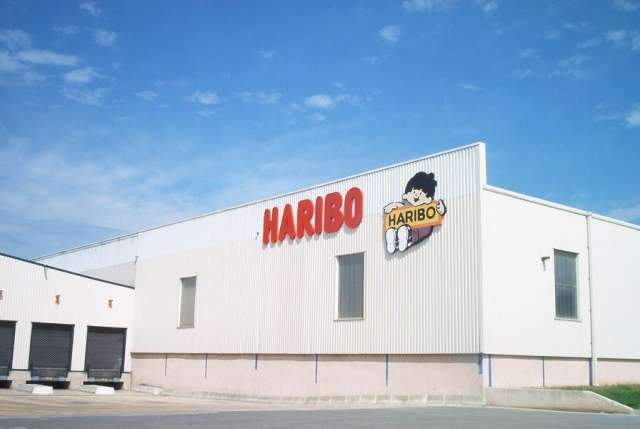 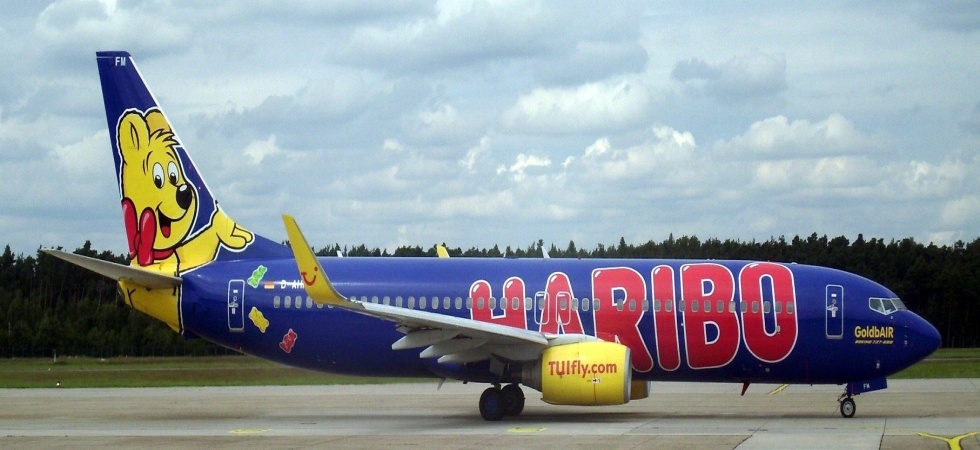 De Oktoberfesten
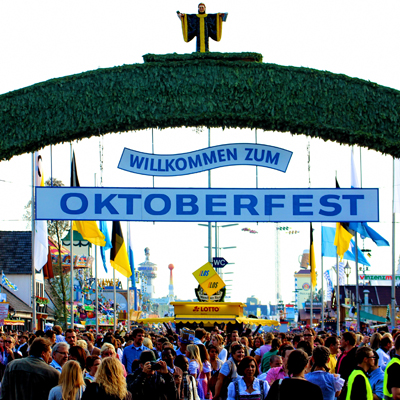 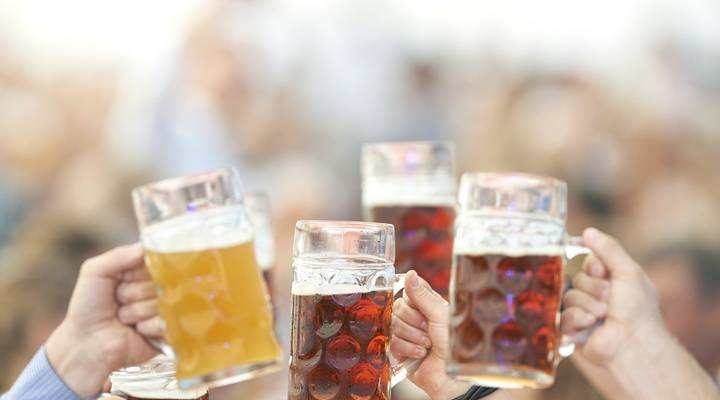 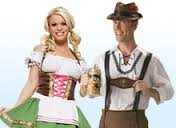 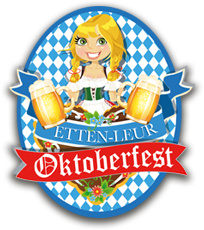 Duitse weetjes
Hoofdstad: Berlijn
Landnummer:+49
Oppervlakte: 357.376 km²
Inwoners: 80.722.792(2016)
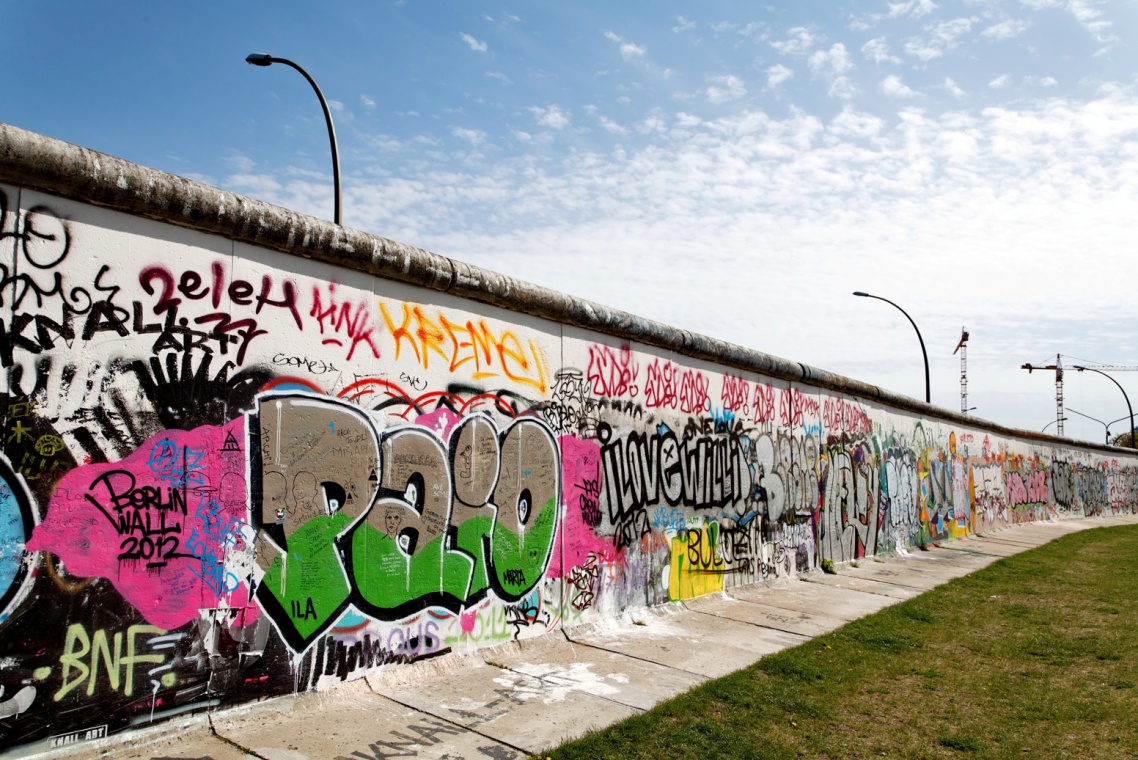 Vroeger was Duitsland in twee: Oost-Duitsland
En West-DUITSLAND
Die werd gesplitst door de Berlijnse Muur
Eten
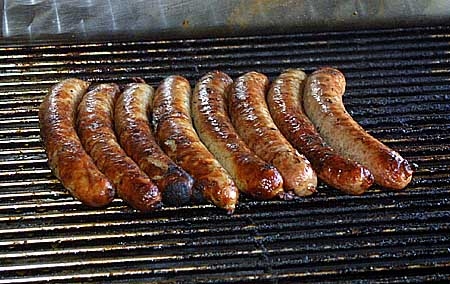 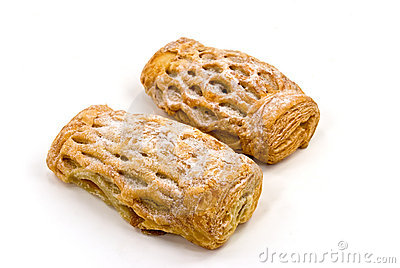 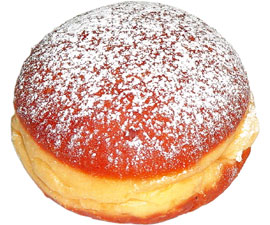 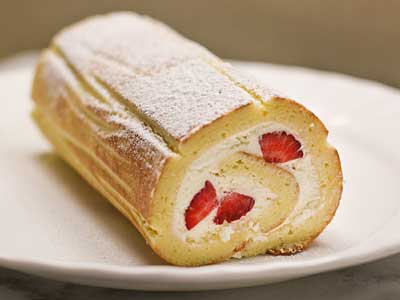 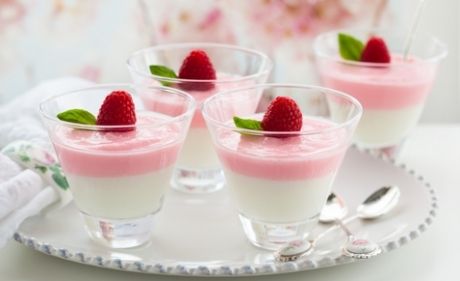 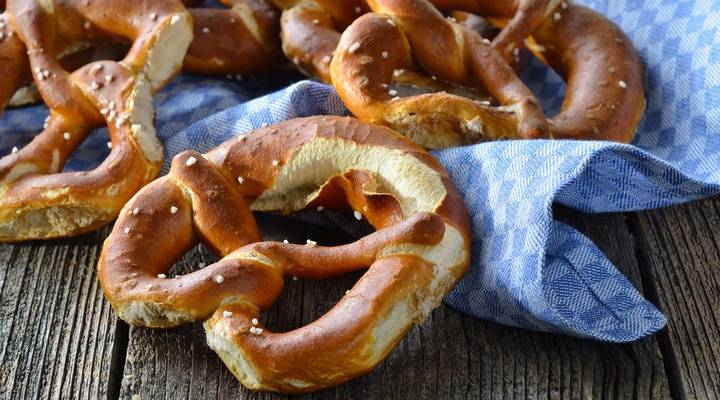 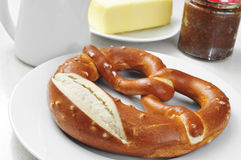 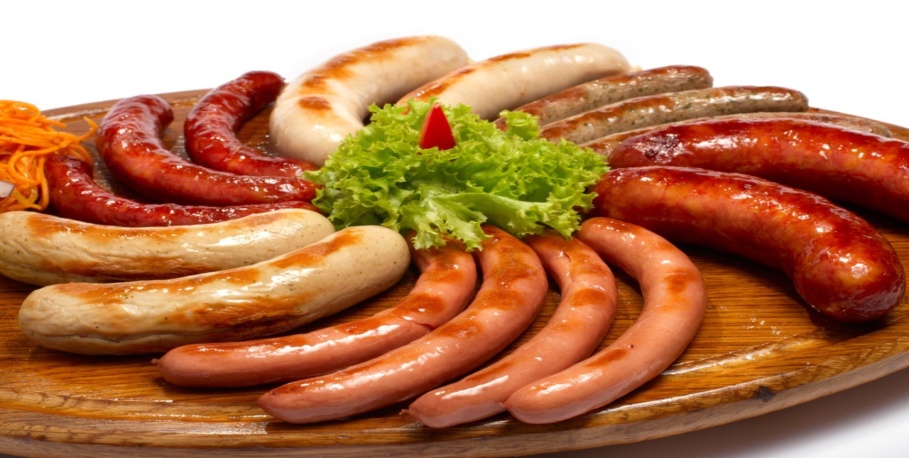 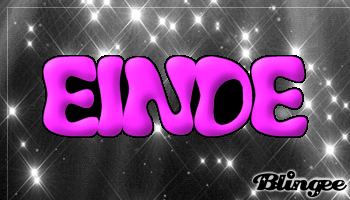